Season 2, Lecture 20 (S2,L20): 

Thermodynamic Functions
Maxwells relations
Revision
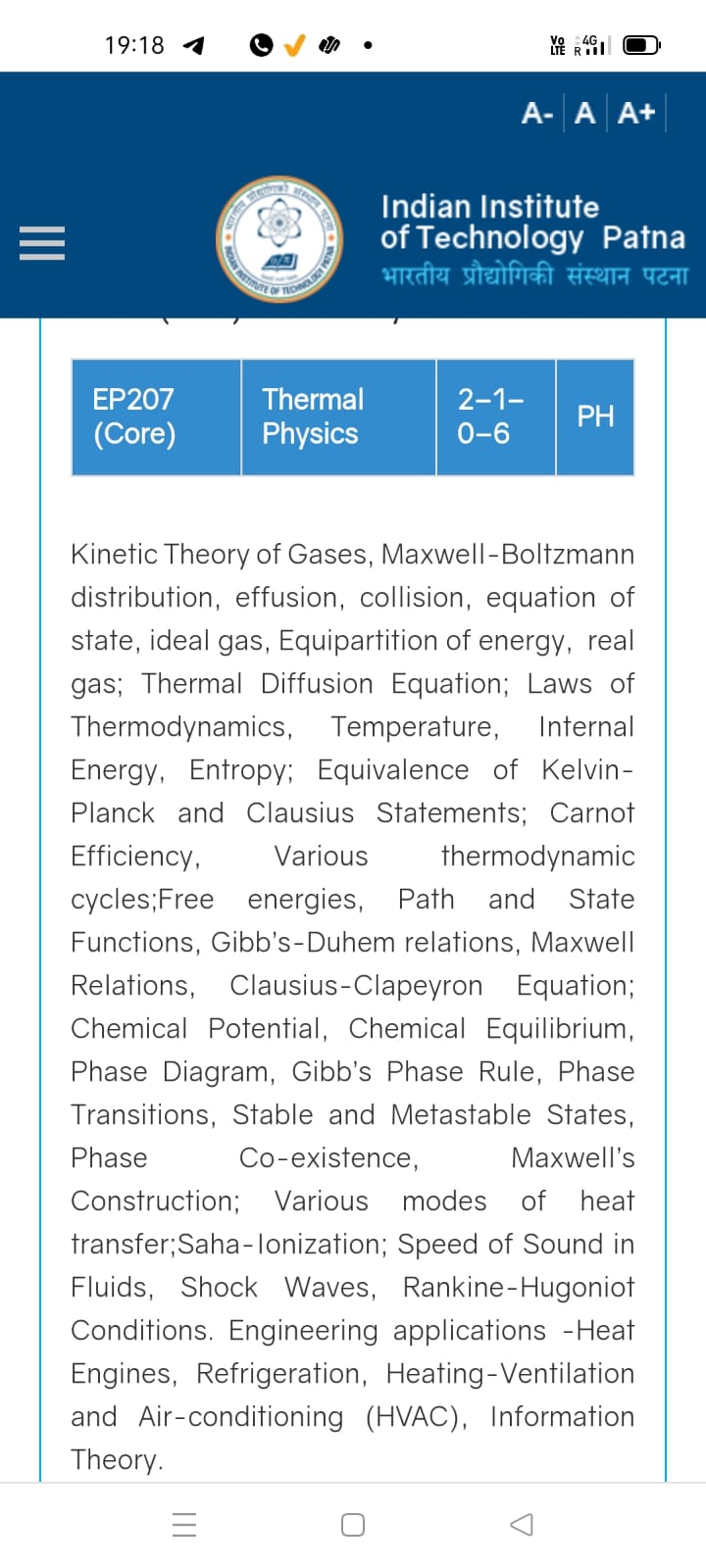 Attendance: 75% mandatory
Summary
Attendance: 75% mandatory
Heat cannot be transferred from low temperature to high temperature
In a cyclic process, total heat cannot be converted to work
Efficiency of an engine cannot be 1
One cannot reach T=0K
Entropy of the Universe is always increasing
Introduction to Thermodynamics Functions and Maxwell’s relations
Combining First Law and Entropy
Conjugate Variables
We need to conduct experiment at different Entropy and 
find Temperature in those conditions
Cumbersome
Similarly
We need to conduct experiment at different volumes and 
find Pressures in those conditions
Cumbersome
Now, we define new thermodynamic functions 
which depend on T and P, first mathematically
using “Legendre Transformations”
These new  Thermodynamic functions turns out to be Gibbs Free Energy G
Legendre Transformation
Legendre Transformation
Thermodynamic Functions
Maxwell’s Relations
In Thermal Physics
Condition for an Exact differential
Maxwell’s Relations
In Thermal Physics
20 Lectures completed 
5 Tutorials + approx 3-4 Practice Problems classes
and one Quiz
Plan
Kinetic Theory of gases
Thermodynamics
Thermal properties and engineering applications
Quick Revision
What is heat?
What is Temperature?
What is heat?
Mechanical energy converted
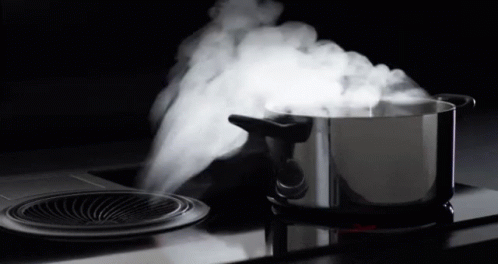 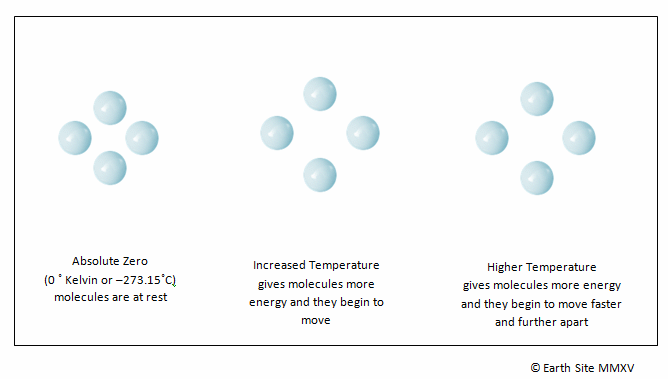 Hotter to colder
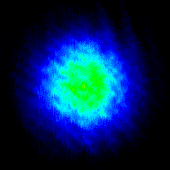 Imaging 
Of
Atomic gas
Temperature  of atomic gas is reduced as a function of time
What is Temperature?
From Kinetic Theory of gases
Will deal with gases now
Huge number of particles
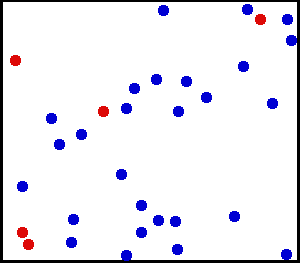 Necessity of Kinetic Theory and Thermodynamics
What is “Kinetic Theory”?
What is “Thermodynamics”?
Approach of “Kinetic Theory”
Distribution
Gas molecules
Microscopic theory
Approach of “Thermodynamics”
Macroscopic level
Measurable quantities
Extensive and Intensive variables
Equilibrium
Approach of “Kinetic Theory”
Approach of “Thermodynamics”
What is Equilibrium?
“Nothing depends on time”
Equilibrium
Ideal Gas Equation
What is an “Ideal Gas”?
Point particles
Non-interaction
Only Kinetic energy
Only Elastic collisions
Is there an ideal gas in practice?
Ideal gas and Real gas
The Approximation
Classical gas
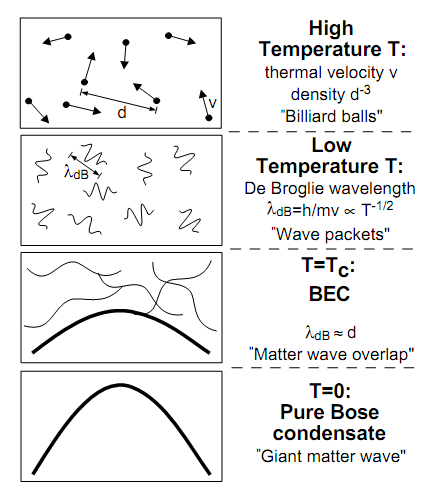 Quantum gas
Larger T
Lower density
Ideal gas and Real gas
The Approximation
Classical gas
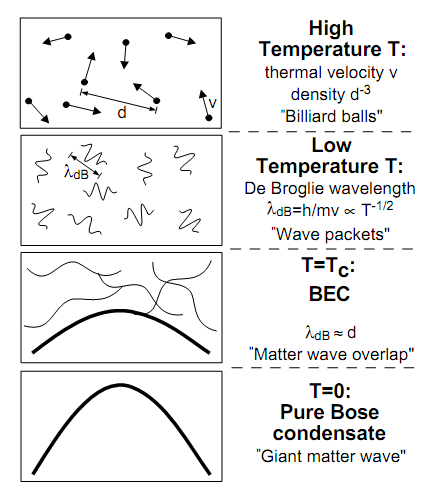 Quantum gas
Larger T
Lower density
Kinetic Theory of Gases
Avagrado and Loschmidt – 19th century
“Kinetic theory of gas is a microscopic theory which concerns itself with the average motion of
atoms and their collisions with wall and other objects in order to calculate the equation of the 
state for the ideal gas”
Kinetic theory of gas is limited to monoatomic gas with many assumption’s made on the
behavior of ideal gas
Maxwell’s velocity distribution function and assumption’s
Maxwell-Boltzmann Distribution: Kinetic Theory
y
Random motion in all directions
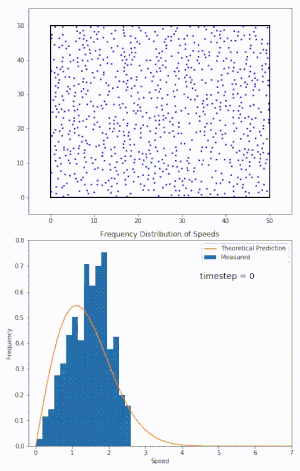 N molecules
V container volume
x
z
How many molecules are moving between velocities v and v + dv?
For convenience
Position space to Velocity space
Let us consider a small region of space
Let us consider a small infinitesimal region of space
“N” molecules
in container
how many molecules are moving between 
velocities v and v + dv?
Maxwell’s velocity distribution function and assumption’s
Maxwell’s velocity distribution function and assumption’s
A
2
Recollect eqn (1)
3
Laplace’s method of undetermined multiplier (Mathematics)
Recollecting (A) and substituting
A
B
Maxwell’s distribution law
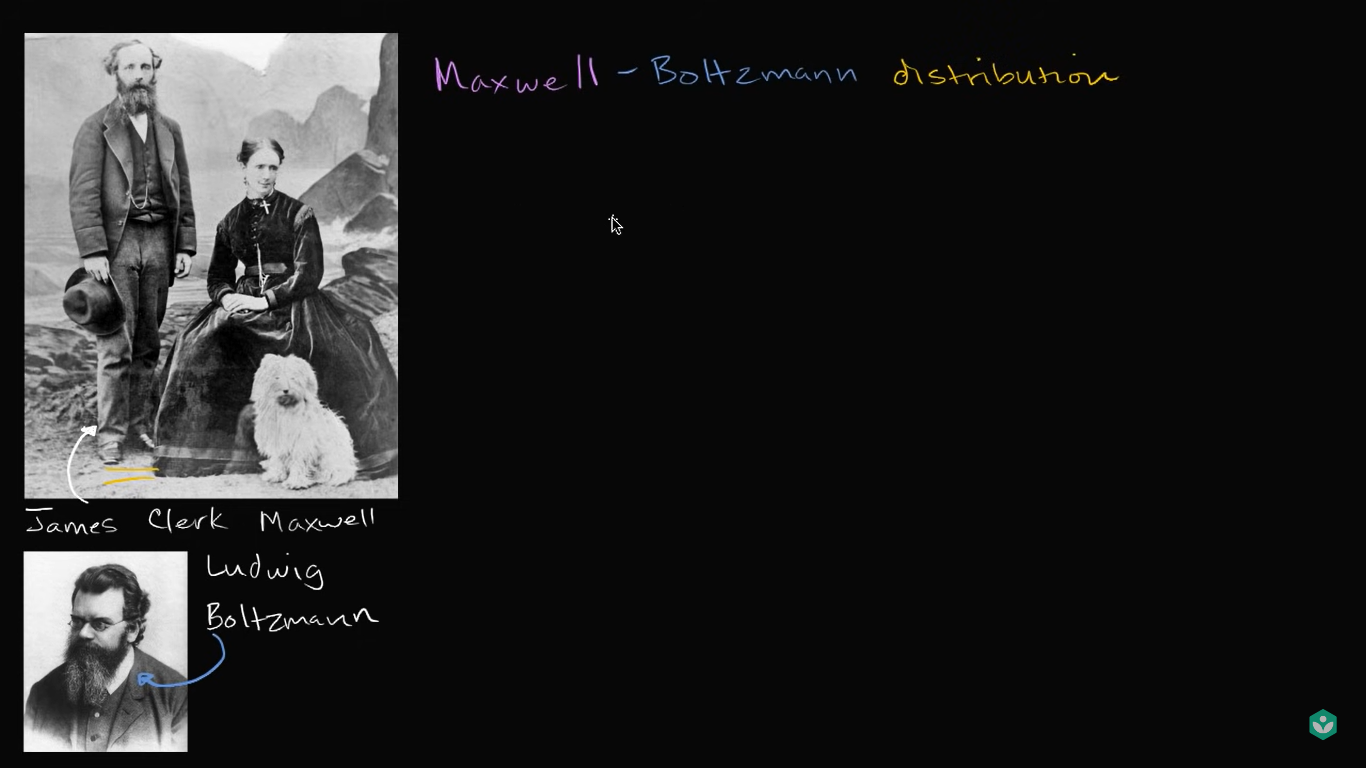 Maxwell Boltzmann
distribution law
Concept of Mean free path
Free paths
…………………
Target Molecule
Assumption: All other molecules are static
Mean free path: Definition
“Average distance travelled by a gas molecule between two successive collisions”
Assumption: All identical
d
=d
lesser than d
Greater than d
How to calculate the mean free path?
d
d
How to calculate the mean free path?
Assumption: All other molecules are static
d
d
How to calculate the mean free path?
Assumption: All other molecules are static
d
d
Maxwell’s correction when molecules are moving
Average relative speed
0
Applying on both sides
Assumption: Isotropic situation
Equipartition of energy
Mean free path, Pressure, Temperature
Concept of Diffusion and Effusion: Kinetic theory of gases
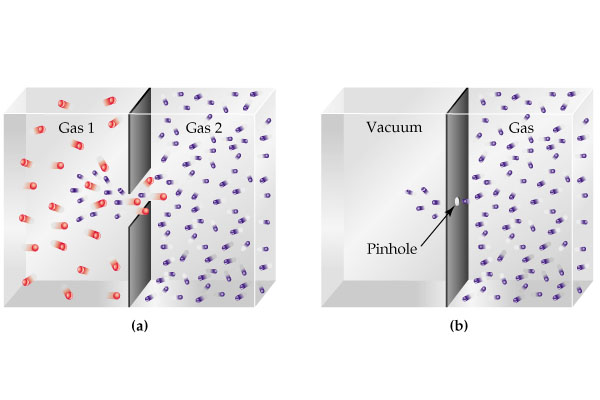 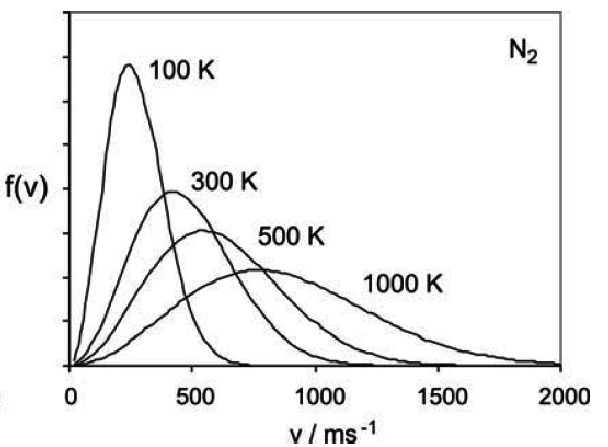 Temperature
T = 300K
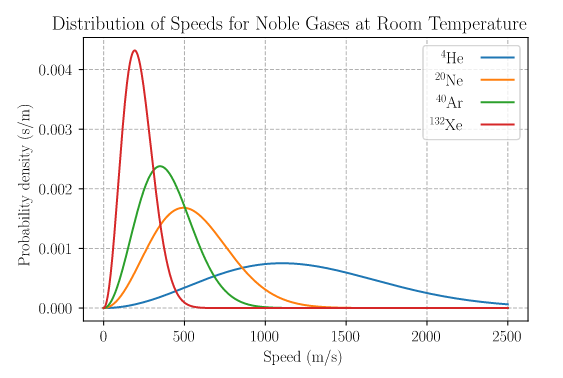 Mass decrease
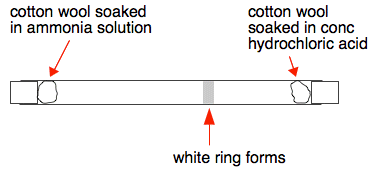 Graham’s Law of Diffusion
Thermal Diffusion equation: Fick’s Law
Kinetic theory
Area A
Heat Flow
Charge Flow
Gas/mass Flow
Flux
Heat Flux q
Charge Flux J
Molecular/mass Flux J
Gradient
Law
Material Property
Thermal conductivity K
Electrical conductivity
Diffusion Coefficient
cause
effect
Concentration
gradient
Flux
Time dependency of concentration
Area =A
C
x
How much concentration inside 
this volume change with time?
Apply
Fick’s 
Law
C
x
Fick’s second law
Fick’s second law
Thermal Diffusion equation: Fick’s Law
Fick’s second law
Effusion
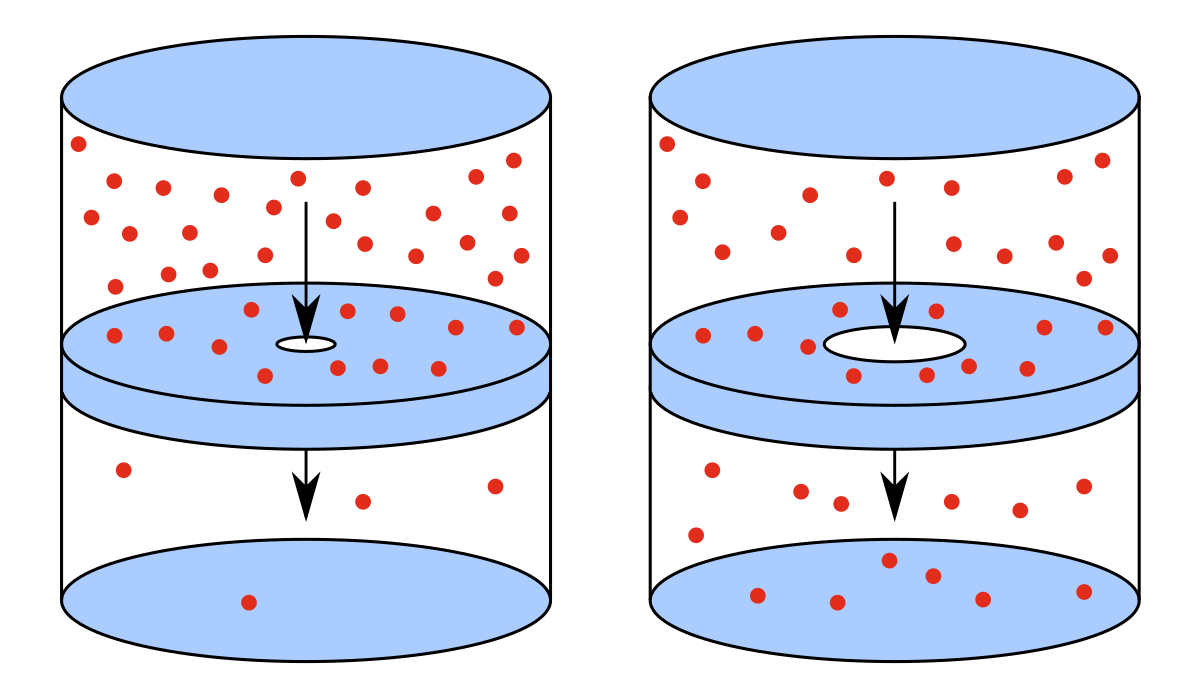 Diffusion
Effusion
Effusion occurs through an orifice smaller than the mean free path of the particles in motion
Thermal Diffusion equations: Fick’s Law
Fick’s second law
Atomic cloud diffusion in Quantum Technology
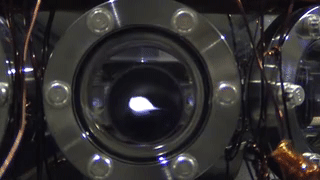 v
v
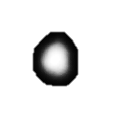 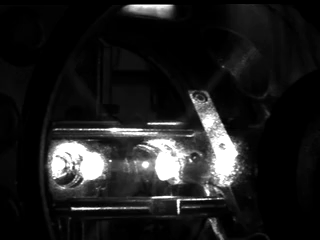 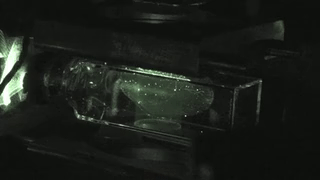 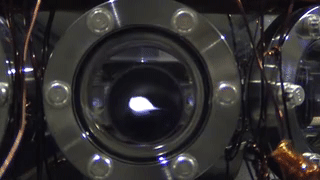 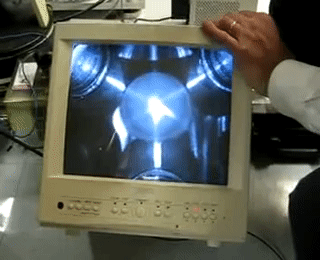 v
Non invasive temperature
measurement
a
a+vt
a+vt’
Effusion
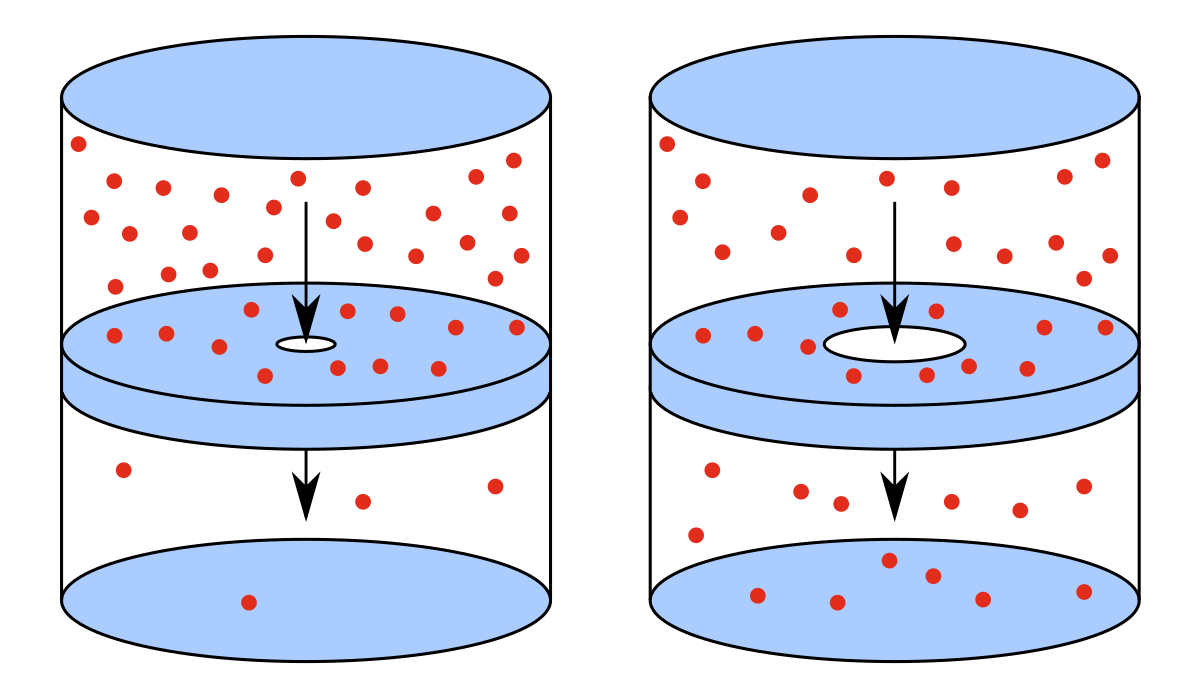 Effusion
Effusion occurs through an orifice smaller than the mean free path of the particles in motion
Gas in left chamber is under equilibrium
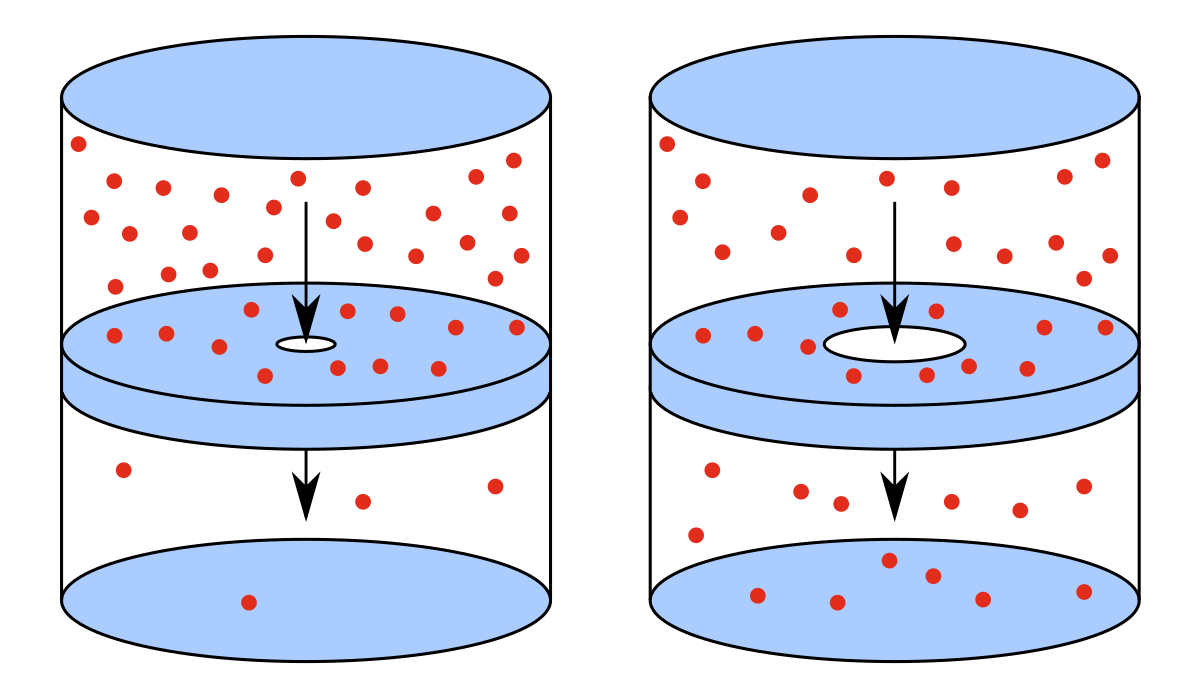 To maintain gas in left chamber is under equilibrium
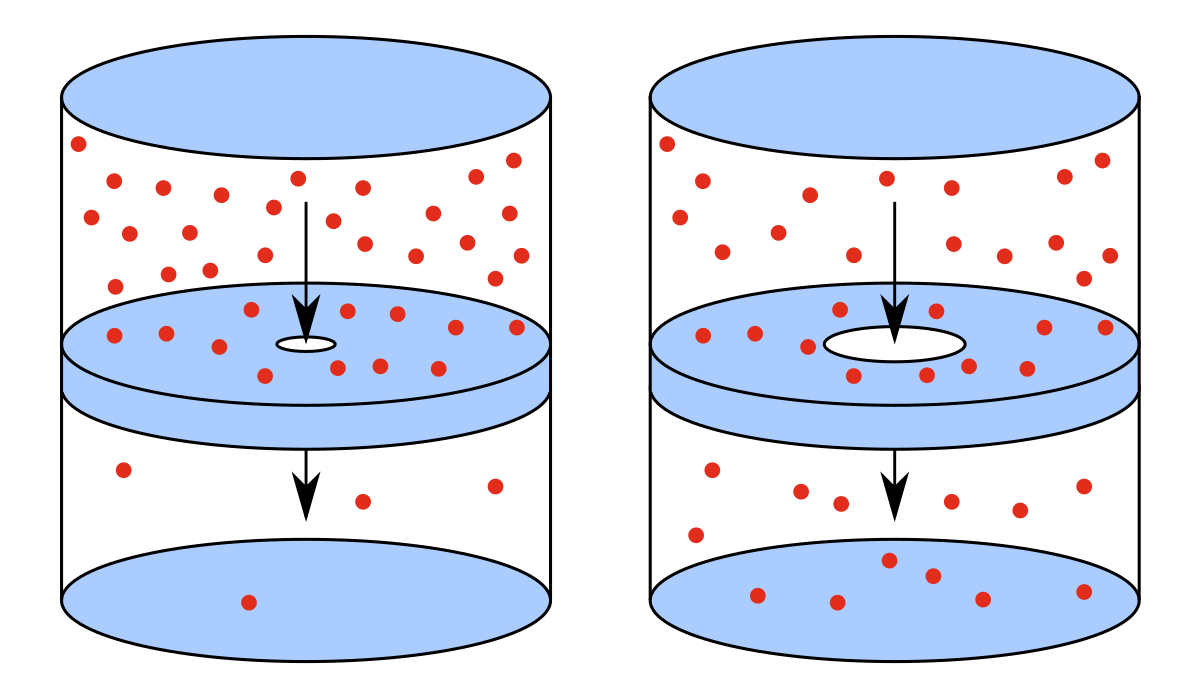 Ensures little or no collisions near the opening hence the equilibrium is maintained
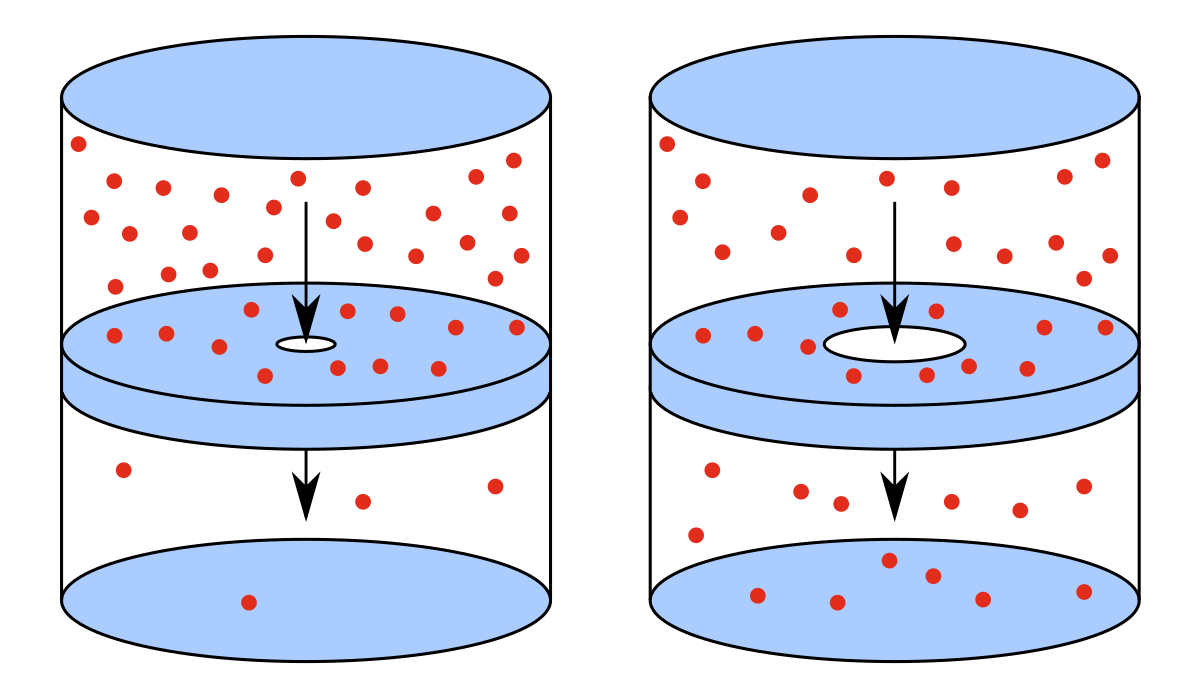 Equilibrium is not disturbed
Under the above condition escape of molecules through hole is called  as EFFUSION
OR
EFFUSION occurs through an orifice smaller than the mean free path of the particles in motion
Introduction to Thermodynamics
A revision
Macroscopic approach
Does not probe system at molecular level
Thermodynamic variables P,V,T
System and rest of universe (reservoir: Infinite heat capacity)
System is separated by a wall
Macroscopic approach
Does not probe system at molecular level
Thermodynamic variables P,V,T etc
System and rest of universe (reservoir: Infinite heat capacity)
System is separated by a wall
Zeroth Law of Thermodynamics
R. H. Fowler :1931
Statement
If two systems are in thermal equilibrium  with a  third system then those two are  in  thermal equilibrium with each other
A
B
Statement
If two systems are in thermal equilibrium  with a  third system then those two are  in  thermal equilibrium with each other
B
C
Statement
If two systems are in thermal equilibrium  with a  third system then those two are  in  thermal equilibrium with each other
A
C
Statement
Same Temperature
A
C
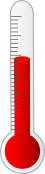 Statement
No Heat Flow
A
C
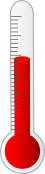 B
DIATHERMIC (CONDUCTING)
A
ADIABATIC
(NON
CONDUCTING)
C
B
ADIABATIC
A
DIATHERMIC (CONDUCTING)
C
No heat flow
First Law of Thermodynamics
Law of Conservation of Energy
Statement
Energy is conserved and heat and work are both forms of energy.
Second Law of Thermodynamics
Revision
Clausius statement
Clausius’ statement of the second law of thermodynamics: ‘No process is possible whose sole result is the transfer of heat from a colder to a hotter body.’
Kelvin’s statement
Kelvin’s statement of the second law of thermodynamics: ‘No process is possible whose sole result is the complete conversion of heat into work.’
Engine
We define an engine as a system operating a cyclic process that converts heat into work. It has to be cyclic so that it can be continuously operated, producing a steady power.
One such engine is the Carnot engine, which is based upon a process called a Carnot cycle
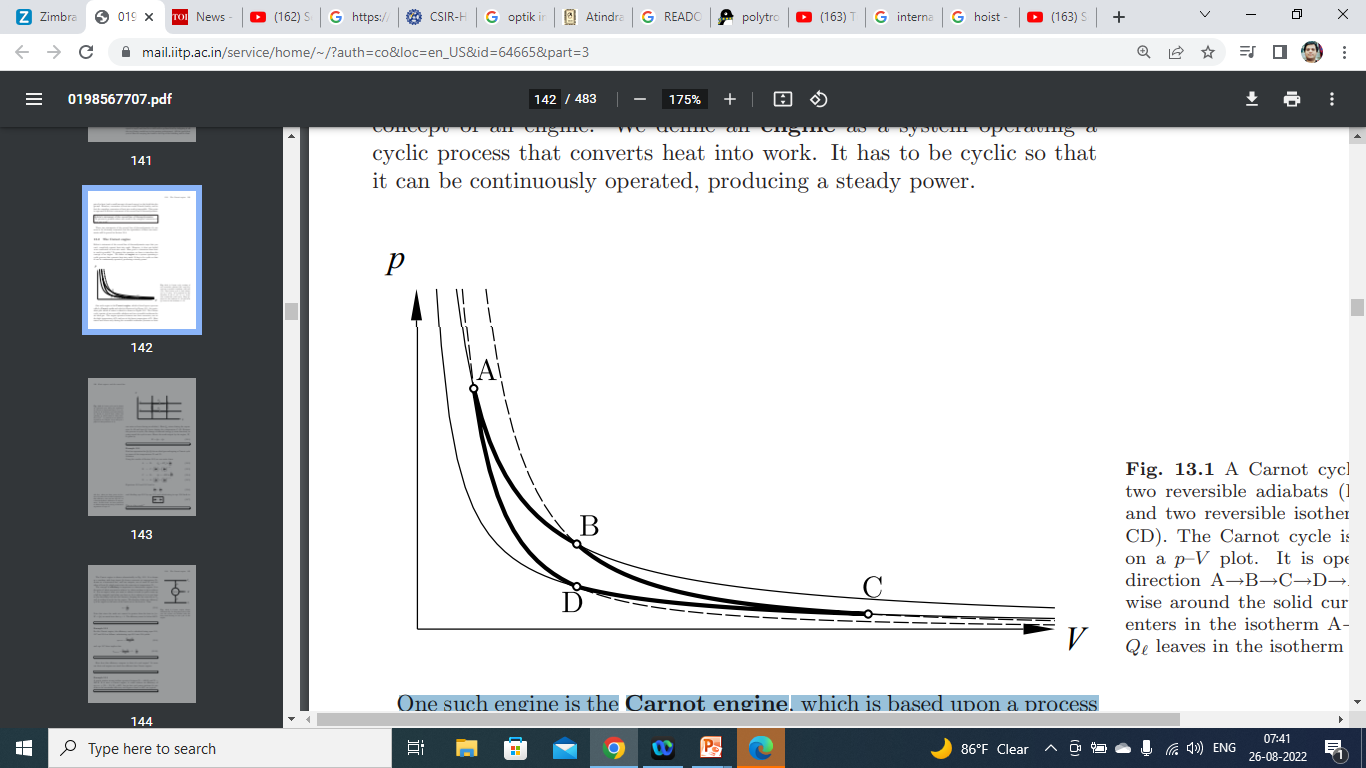 Carnot Cycle
Second Law and Entropy Introduction
Concepts through Problems: B.Sc/M.Sc Level
Application “Engineering real life problems  and solution” B.Tech Level
Second Law of Thermodynamics
Revision
Kelvin-Planck’s statement
Kelvin’s statement of the second law of thermodynamics: ‘No process is possible whose sole result is the complete conversion of heat into work.’
Heat
Work
Engine
We define an engine as a system operating a cyclic process that converts heat into work. It has to be cyclic so that it can be continuously operated, producing a steady power.
One such engine is the Carnot engine, which is based upon a process called a 
Carnot cycle
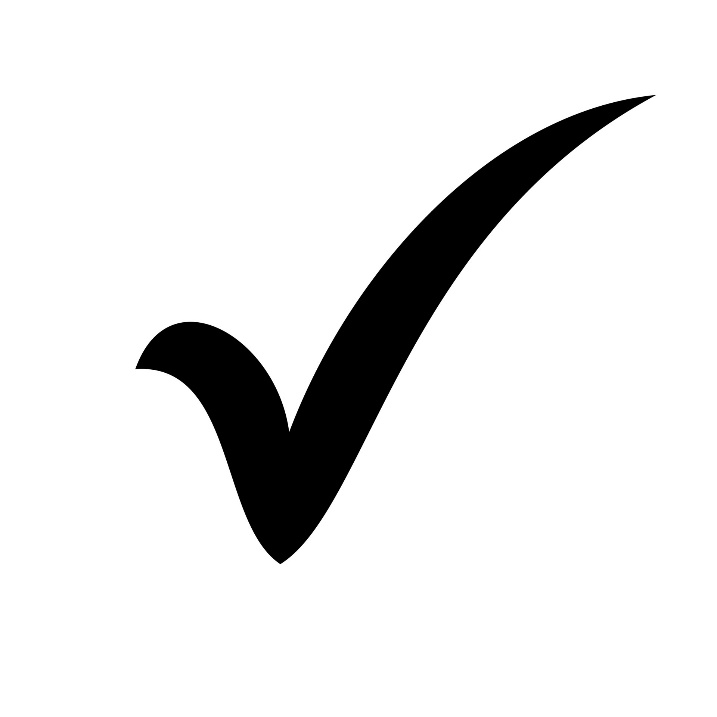 Kelvin’s statement
Kelvin’s statement of the second law of thermodynamics: ‘It is impossible to construct an
Engine that operating in a cycle, will produce no effect other than the extraction of heat from a reservoir and the performance of an equivalent amount of work.’
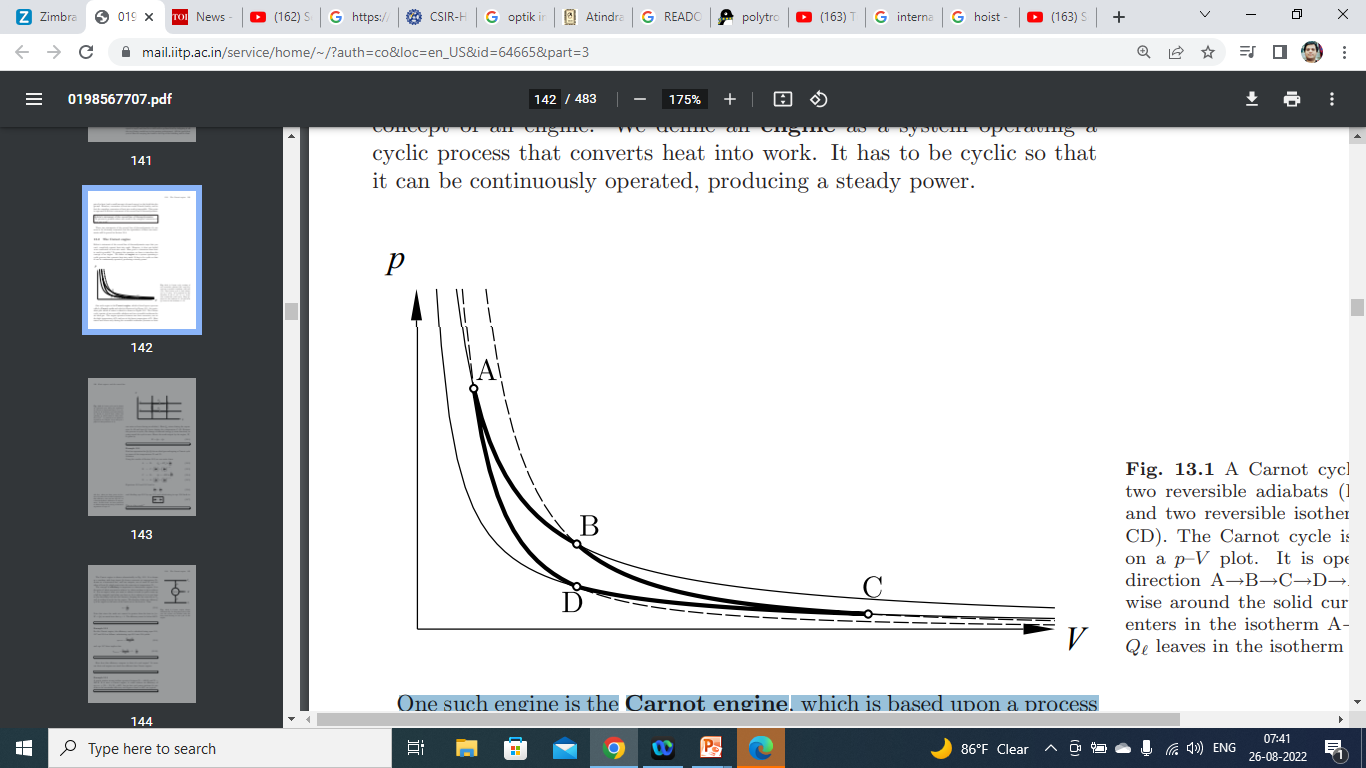 Carnot Cycle
Clausius statement
Clausius’ statement of the second law of thermodynamics: ‘No process is possible whose sole result is the transfer of heat from a colder to a hotter body.’
ASYMMETRY
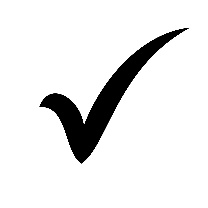 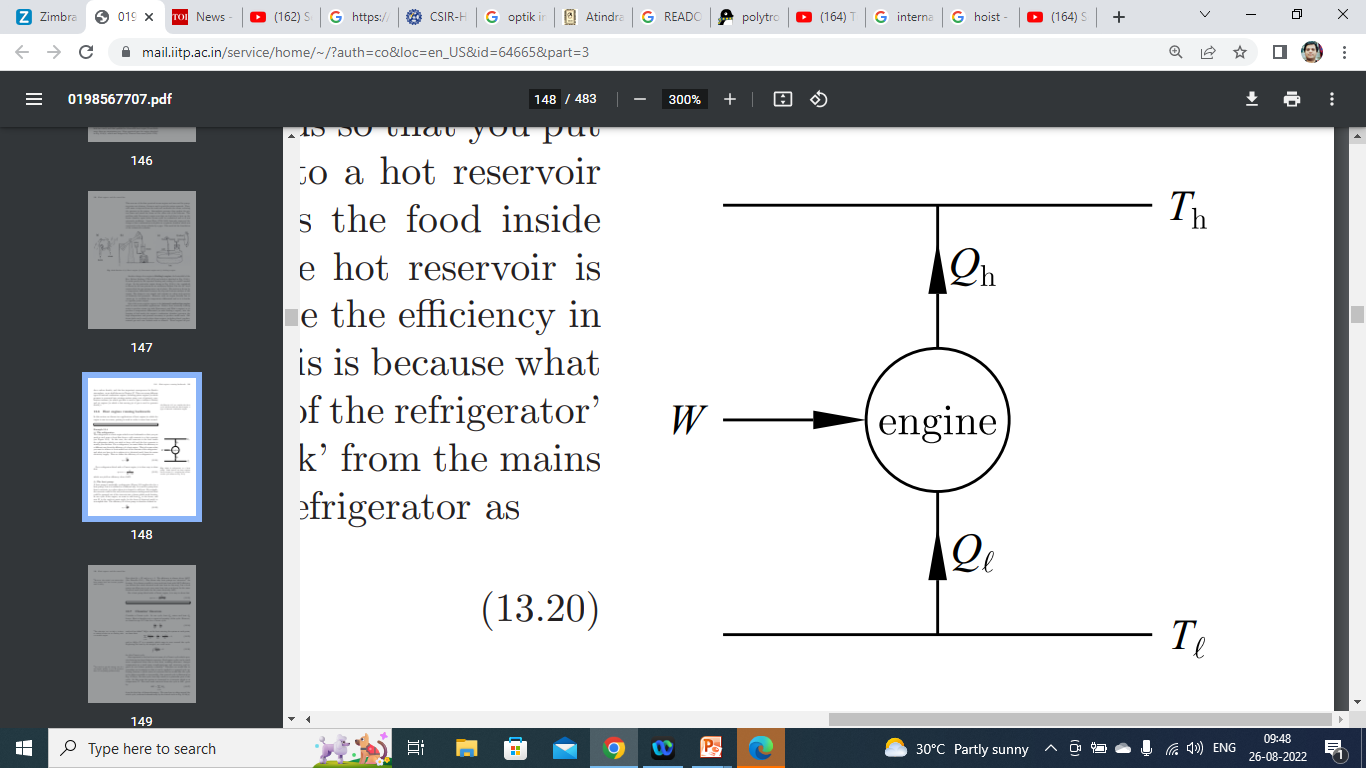 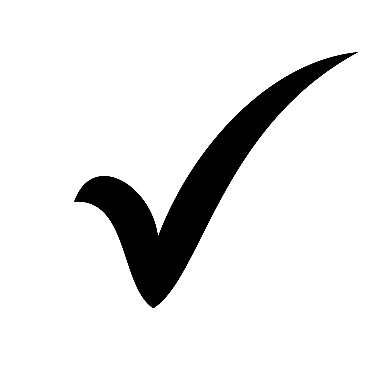 Refrigerator
Clausius statement
Clausius statement of the second law of thermodynamics: ‘It is impossible to construct a refrigerator that, operating in cycle, will produce no effect other than the transfer of heat from a lower-temperature reservoir to a higher temperature reservoir.’
Equivalence of Kelvin-Planck’s and Clausius statements
Kelvin-Planck’s statement of the second law of thermodynamics: ‘No process is possible whose sole result is the complete conversion of heat into work.’
Clausius’ statement of the second law of thermodynamics: ‘No process is possible whose sole result is the transfer of heat from a colder to a hotter body.’
If Kelvin’s statement is violated, what happens?
R
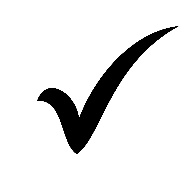 R
R
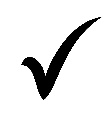 R
R
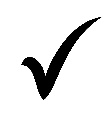 R
R
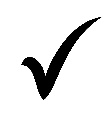 Violating 
Kelvin’s
Violated
 Clausius
Violating Kelvin’s Statement Violated Clausius Statement
Let us check the reverse
Violating 
Clausius
W
W
E
R
Violating 
Clausius
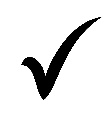 Violated
 Kelvin
Violating Clausius Statement Violated Kelvin’s Statement
Re-visit Carnot Cycle
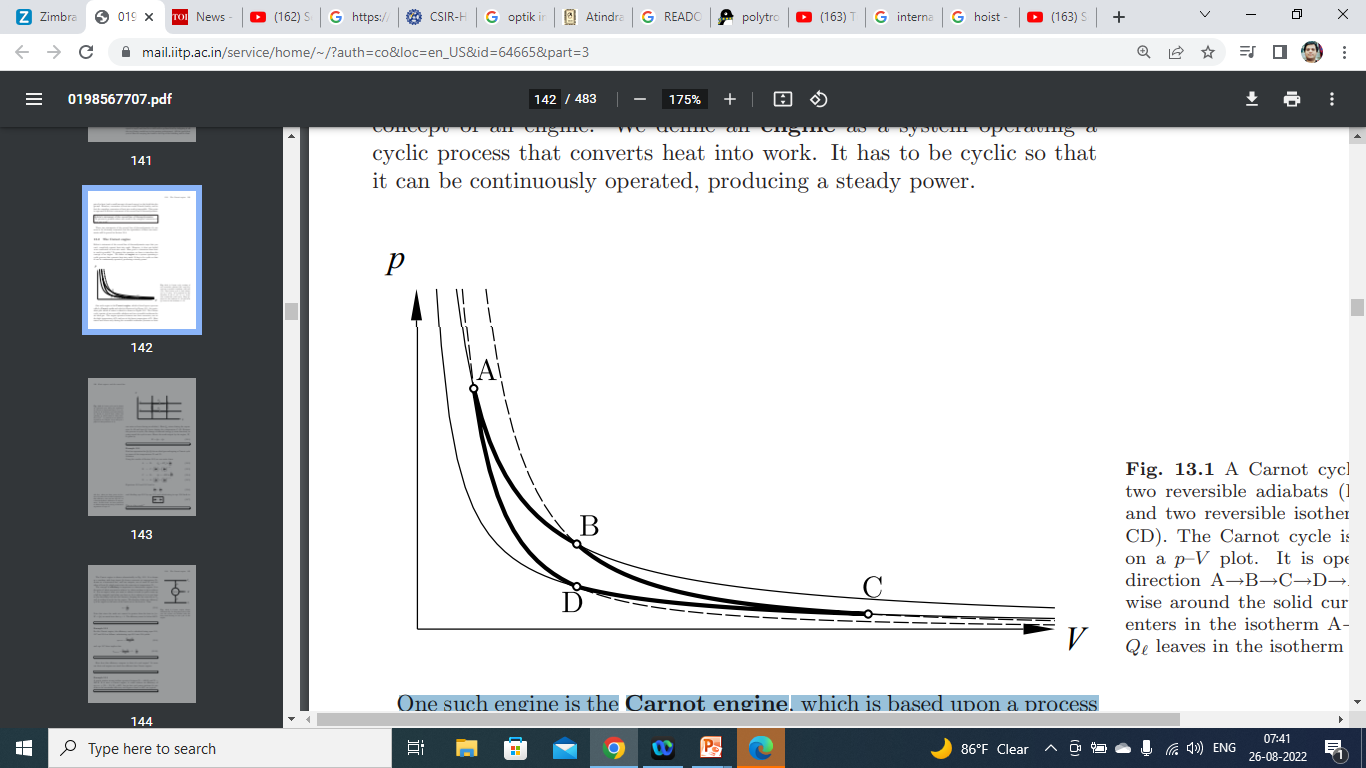 Carnot Efficiency
Definition of Entropy from Carnot Cycle
Definition of Entropy
For a Cyclic Process
State function
Definition of Entropy
For a Cyclic Process
State function
Entropy for an arbit cycle
A
P
B
V
For an arbit cycle
A
P
B
V
For an arbit cycle
A
P
B
V
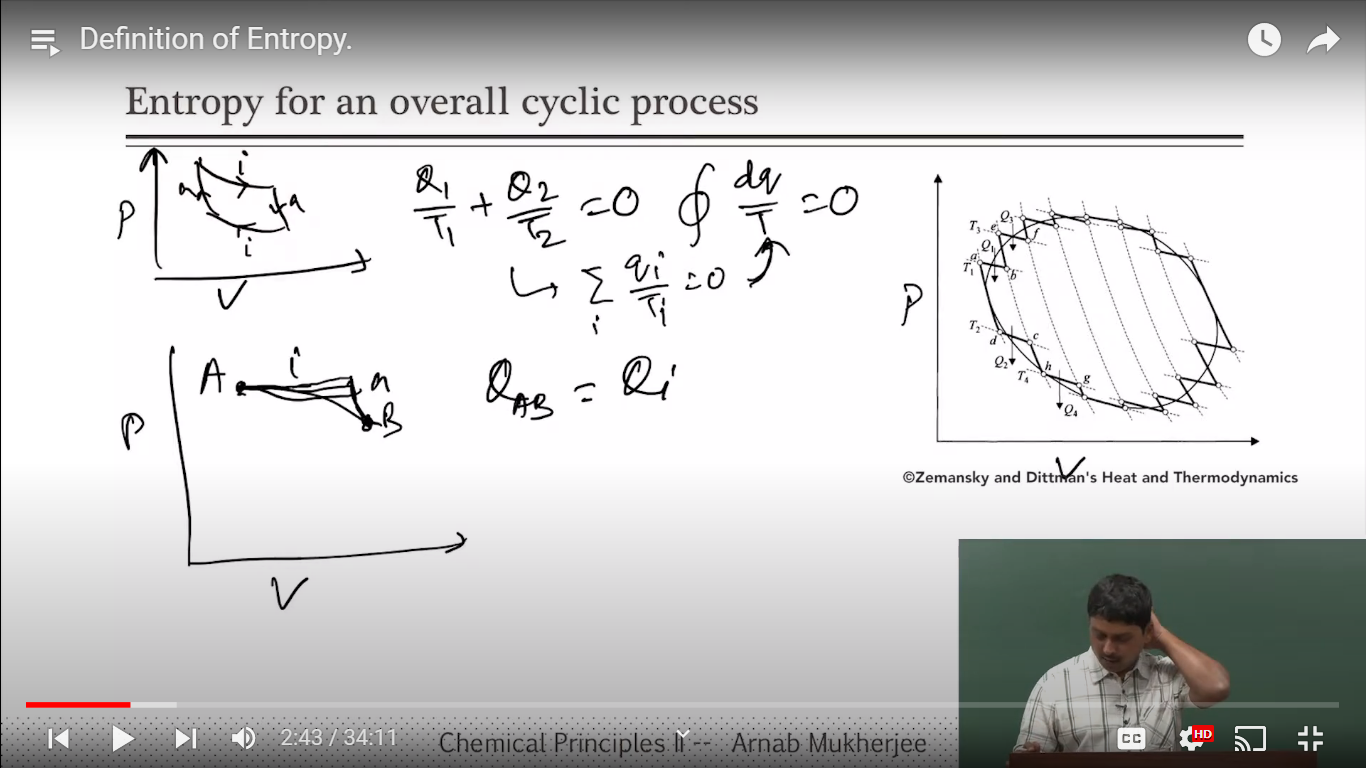 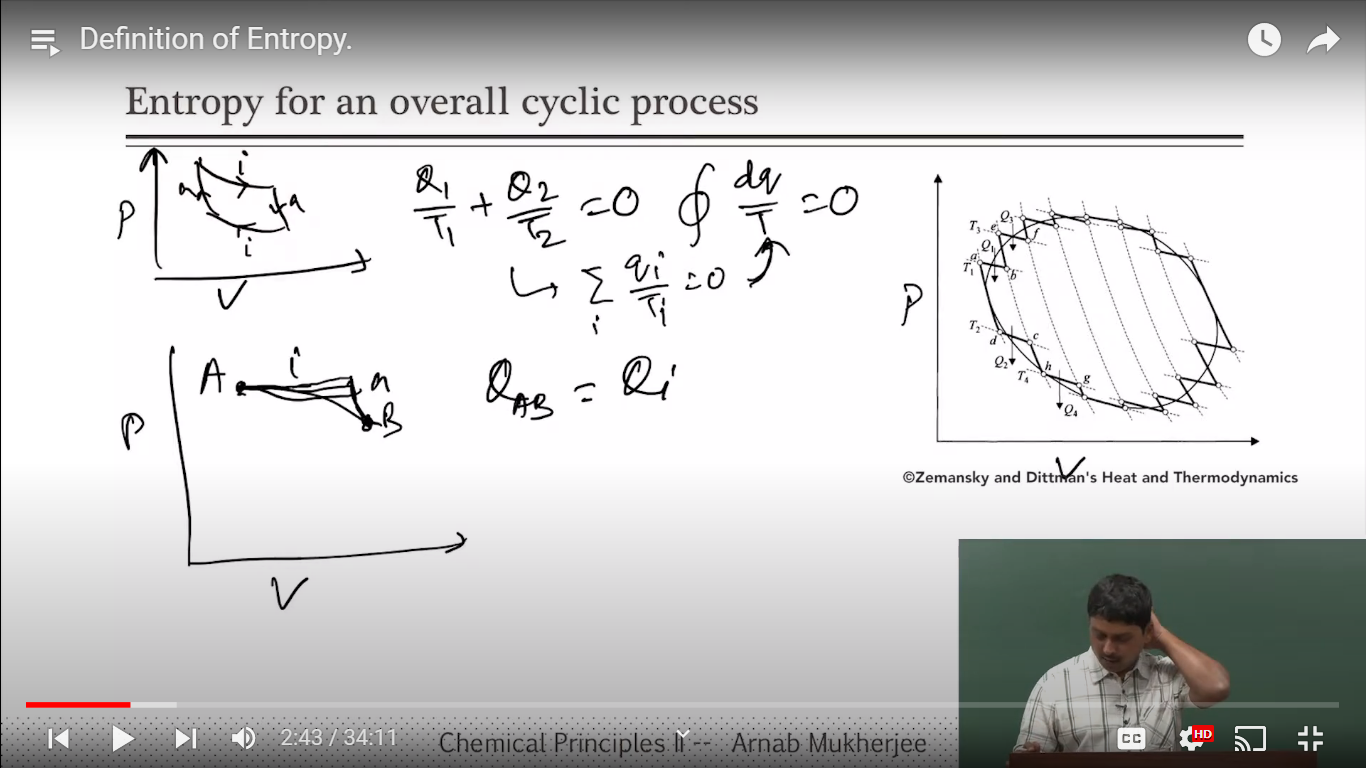 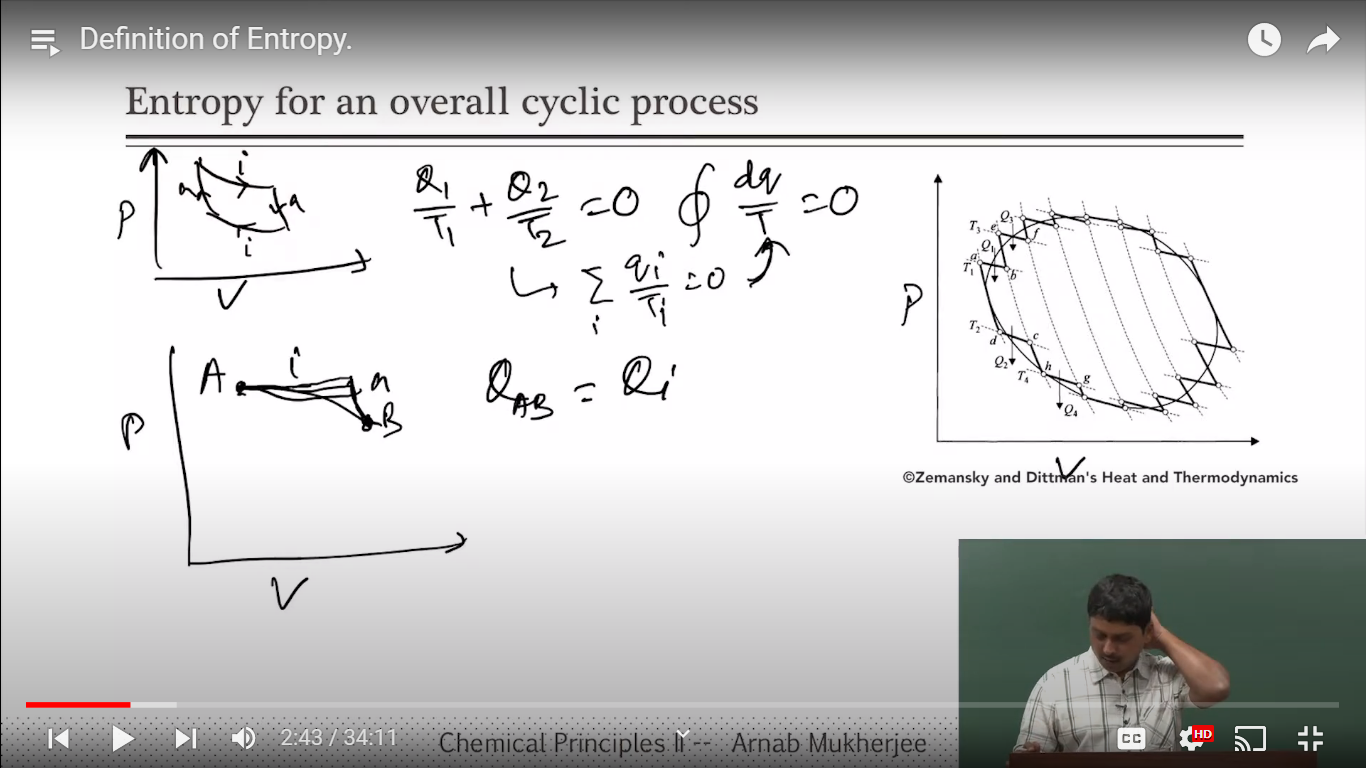 State function
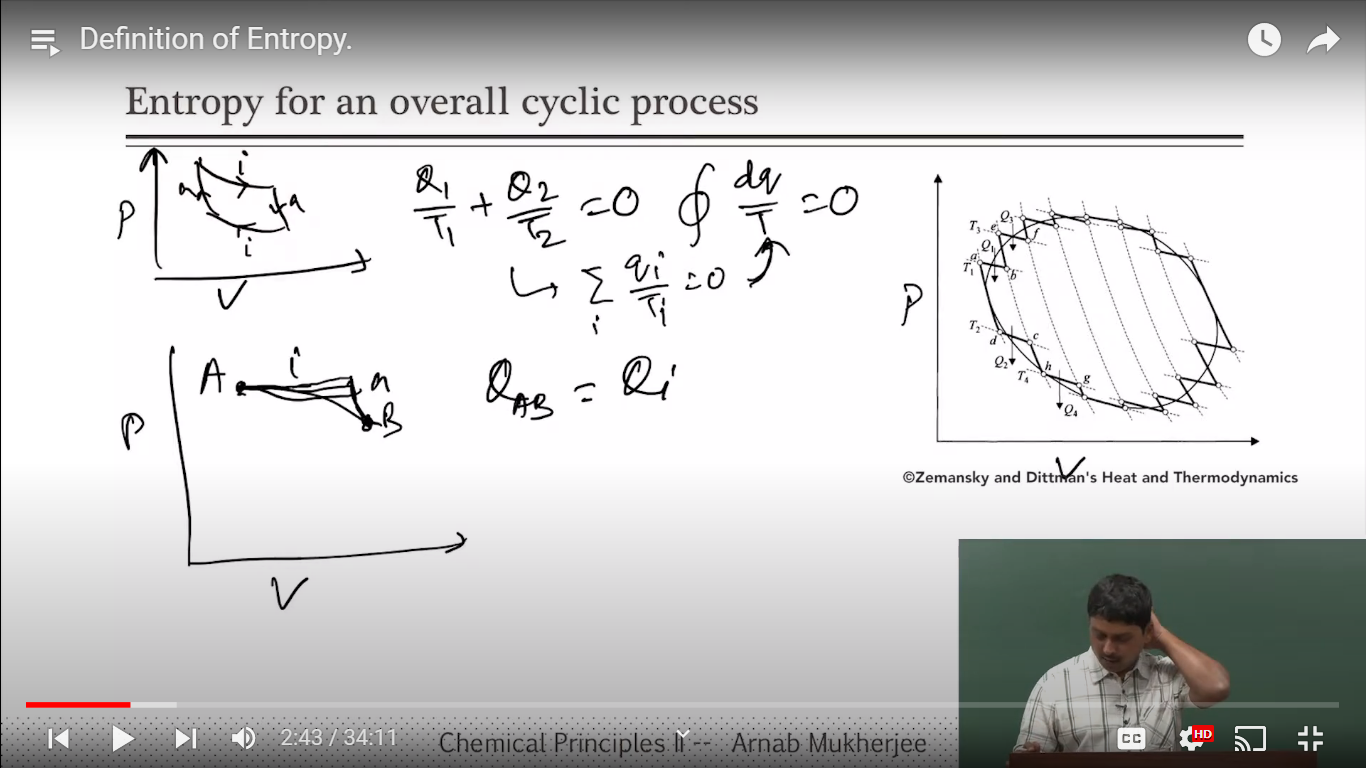 Entropy and irreversibility
Clausius Inequality
“Entropy of the Universe always increases”
Clausius 
inequality
One example……
Now what happens for an irreversible process?
The second law of thermodynamics states that the total entropy of the universe always increases for a spontaneous process. 
Clausius inequality helped us to understand this…..
B
A
B
A
B
A
B
A
B
A
B
A
Entropy  increases and reached a maximum at equilibrium
No more change in Entropy occurs
Heat cannot be transferred from low temperature to high temperature
In a cyclic process, total heat cannot be converted to work
Efficiency of an engine cannot be 1
One cannot reach T=0K
Entropy of the Universe is always increasing
MID SEM EXAM (Next week)
TOTAL MARKS : 30

Problems approx 15 Marks

Conceptual approx 5 marks

Descriptive approx 5 Marks

Tough Question’s (could be any of above types) approx 5 Marks
Practice Problem/Home Work
Reservoir
300oc
System
2m3
Q
H2
Change in Entropy of Hydrogen/System
Error in my solution: Corrected in class
Change in Entropy of Reservoir
Quiz 1 Answer copies displayed…
Many where absent………………
MID SEM EXAM (Next week)
TOTAL MARKS : 30

Problems approx 15 Marks

Conceptual approx 5 marks

Descriptive approx 5 Marks

Tough Question’s (could be any of above types) approx 5 Marks
Quiz Type
State True or False
True
State True or False
True
State True or False
False
State True or False
False
MCQ type
Entropy can be transferred to or from the system in which of the
following forms?
Heat Transfer
Volume change
Both the above
None
MCQ type
Which of the following statement is false?
For a reversible process total change in the Entropy is 0
Entropy does not depend on the path
For an irreversible Process total Change in Entropy is greater than 0
None
MCQ type
Which of the following statement is correct?
ds>dqrev
dS is greater than equal to dqrev/T
dS= dqrev/T
ds<dqrev
MCQ type
How do we calculate change in Entropy of an irreversible process?
We cannot
By knowing KE and PE of particles
B
By creating a reversible path between initial and final states
None
MCQ type
The second law of thermodynamics restricts
B
A ship could be driven by extracting  heat from the ocean
An engine which take heat from colder reservoir to hotter reservoir by doing some work
Working of a Power Plant
A reversed heat engine
MID SEM EXAM (Next week)
TOTAL MARKS : 30

Problems approx 15 Marks

Conceptual approx 5 marks

Descriptive approx 5 Marks

Tough Question’s (could be any of above types) approx 5 Marks